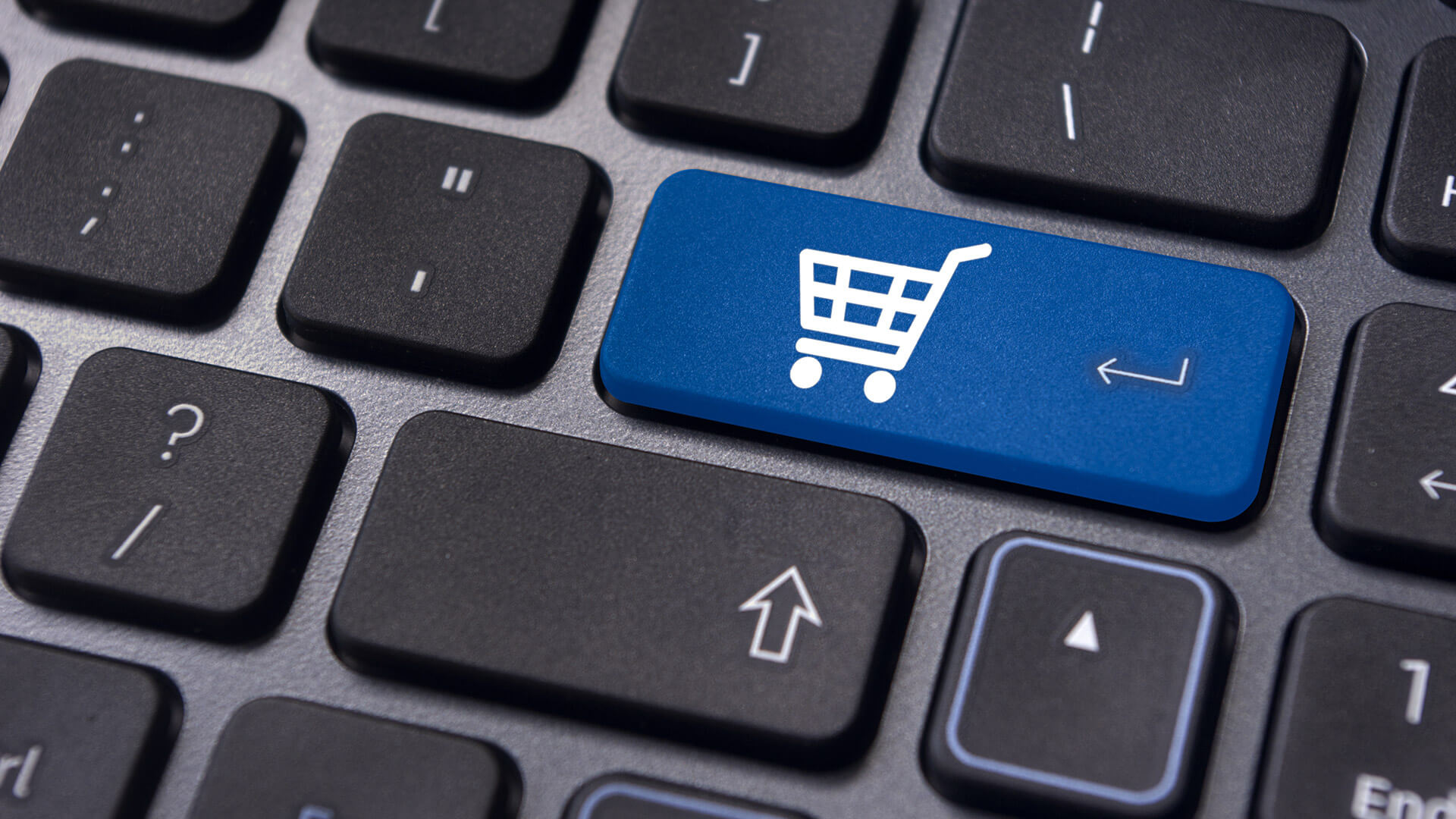 2020 UPDATE
EVALUATING OPPORTUNITIES
WITH E-COMMERCE COMPANIES
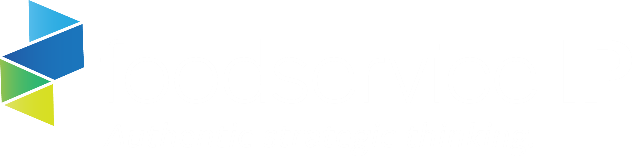 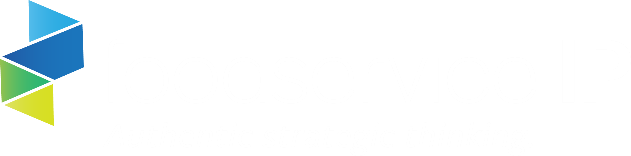 September 2020
August 2020
Project: 12652
1
Table of Contents
Introduction & Background	3
E-commerce in Foodservice Key Findings	7
E-commerce in Foodservice Overview	13
2021 Size of U.S. Foodservice E-commerce Company Purchases	14	 
Operator Reported Purchasing Changes In 2021	15
Reasons For Purchasing Changes 	16
Covid-19 Impact to E-commerce  	17
E-commerce Products Purchased 	18
Operator Insights	19
E-commerce Companies Used 	20
Foodservice Categories Purchased Through E-commerce Companies 	21
Willingness to Buy Directly from a Manufacturer	22
Ordering Direct from a Manufacturer	23
Experience with Eccs	24
Reasons for Using E-commerce Companies	25
ECC Selection Factors	26
ECC Performance Indicators	27
Prices Paid vs. Traditional Means – Foods	28
Private/Distributor Label Purchasing	29
Sizes Purchased	30
Online Ordering Preferences	31
Top Purchasing Influencers by ECCs	32
Interest in Repeating Orderings	33
Purchasing Improvements from E-commerce Companies	34
E-commerce Company Findings	35
Growth and Market Position	36
Segment Opportunities	37
Pricing and Procurement	38
Overall Conclusions	39
E-commerce Foodservice Company Profiles	40
2
Introduction & Background
Overall Objectives
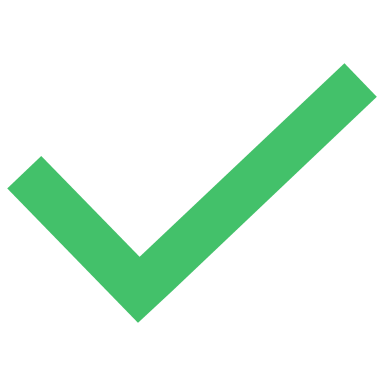 Provide a comprehensive assessment for this under-the-radar segment
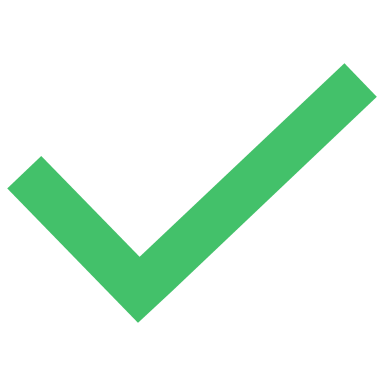 Uncover and better understand user expectations
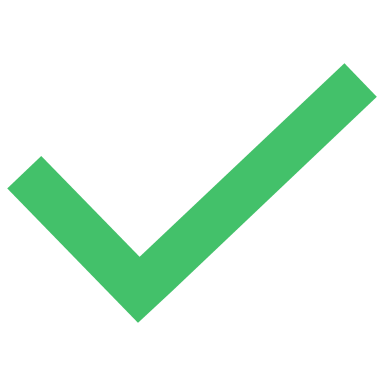 Help food companies identify, target, and sell products to these unique operations
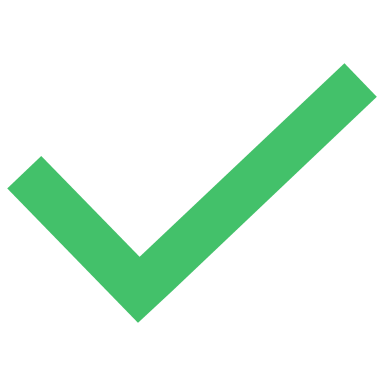 Spotlight a new growth avenue outside of traditional supply-chain channels
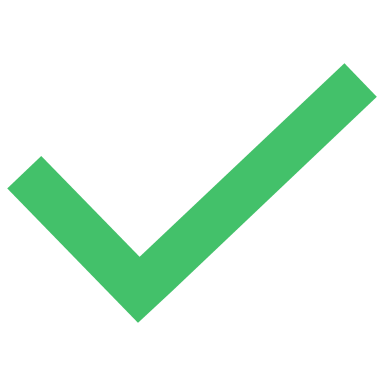 Inform strategic investment decisions to help food companies gain a “first-mover” advantage
4
Background & Engagement Objectives
The rise and continued growth of e-commerce companies (ECCs) serving the foodservice industry presents both opportunities and challenges to foodservice manufacturers and suppliers. Foodservicedirect.com, WebstaurantStore, Supplies on the Fly, Amazon and others have contributed greatly to the complexity involved in selling to certain foodservice segments. These are no longer third-party organizations that provide an ancillary service, but are integrated, structural members of the channel.

Assessing the future of e-commerce companies is essential for manufacturers making strategic decisions about their own future directions. This study, prepared for multiclient sponsorship, is intended to provide an evaluation and review of current ECC activities, strategies, performance and outlook and also to provide each sponsor with a framework to work more profitably with ECCs in the future.
Engagement Objectives
Evaluate the impact of ECCs on the foodservice marketplace
•	Identify trends and evolutionary directions in ECCs
•	Assess implications of ECC growth for foodservice manufacturers
•	Provide benchmarks to manufacturers regarding strategic and tactical approaches to ECC management; and
•	Gain insights into the outlook for the role of ECCs
5
Study Approach
FSIP met privately with each sponsor to discuss the objectives of the program.
Confidential requests were accommodated.
Engagement initiation
1
Existing Data Review
FSIP reviewed public information and nonproprietary research to identify trends.
2
FSIP interviewed 50 foodservice operators across a variety of segments. This provided penetration and usage estimates and individual sponsor category information needs.
FSIP also conducted interviews with important links in the distribution channel. The purpose of these interviews were to gain a more detailed understanding of the e-commerce market from a supply-chain perspective.
Channel Interviews
3
FSIP also interviewed e-commerce companies serving the foodservice channel.
E-Commerce Company Interviews
4
FSIP prepared this report to document study results and conclusions.
The engagement team is available for private meetings to discuss business issues and strategies.
Report Delivery
5
6